USO DE FILEZILLA PARA EL PROGRAMA DE CARPETAS ELECTRONICAS

Para poder abrir el programa en inicio, buscamos FILEZILLA.
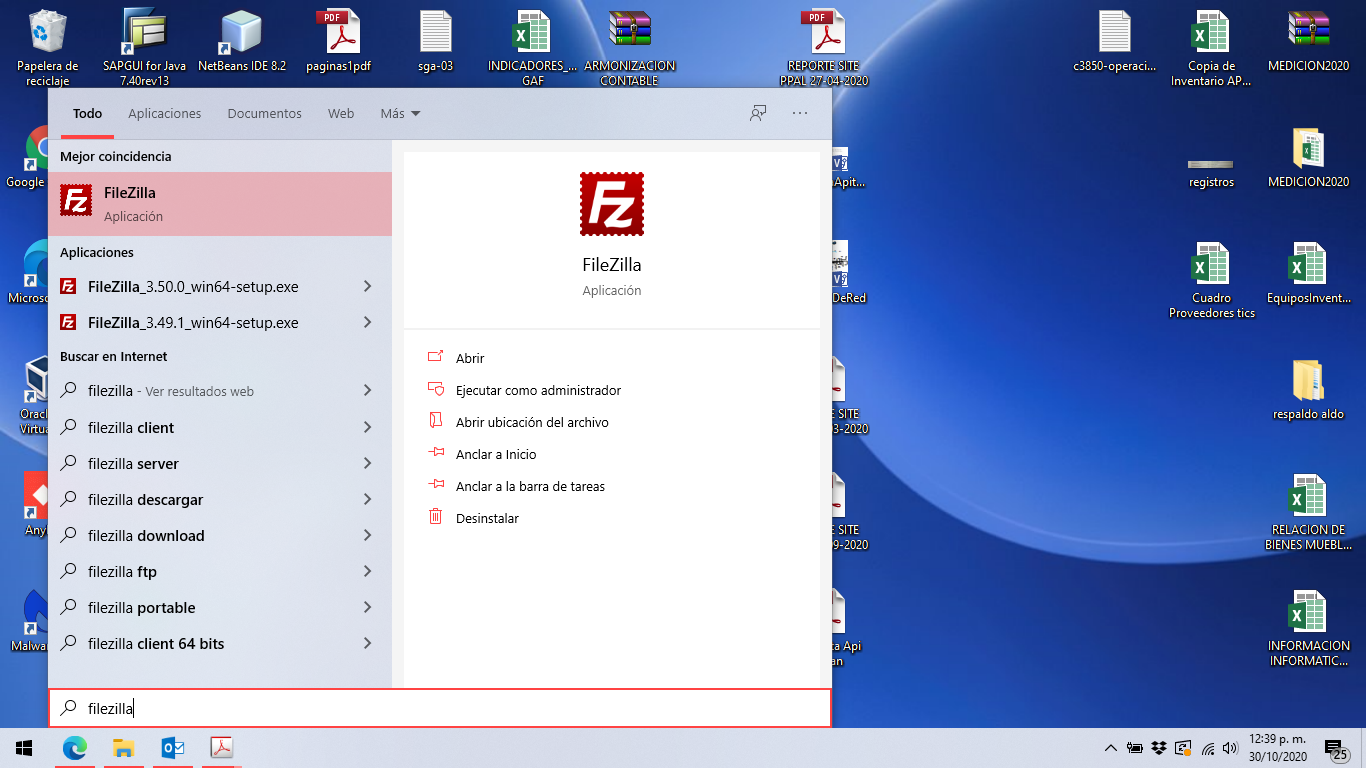 Al abrir, el programa se mostrara como esta ventana que se tiene a continuación en donde de lado izquierdo ubicaremos los archivos de nuestro equipo y de lado derecho los archivos que están en línea en el subdominio.
 
https://carpetaselectronicas.puertotuxpan.com.mx
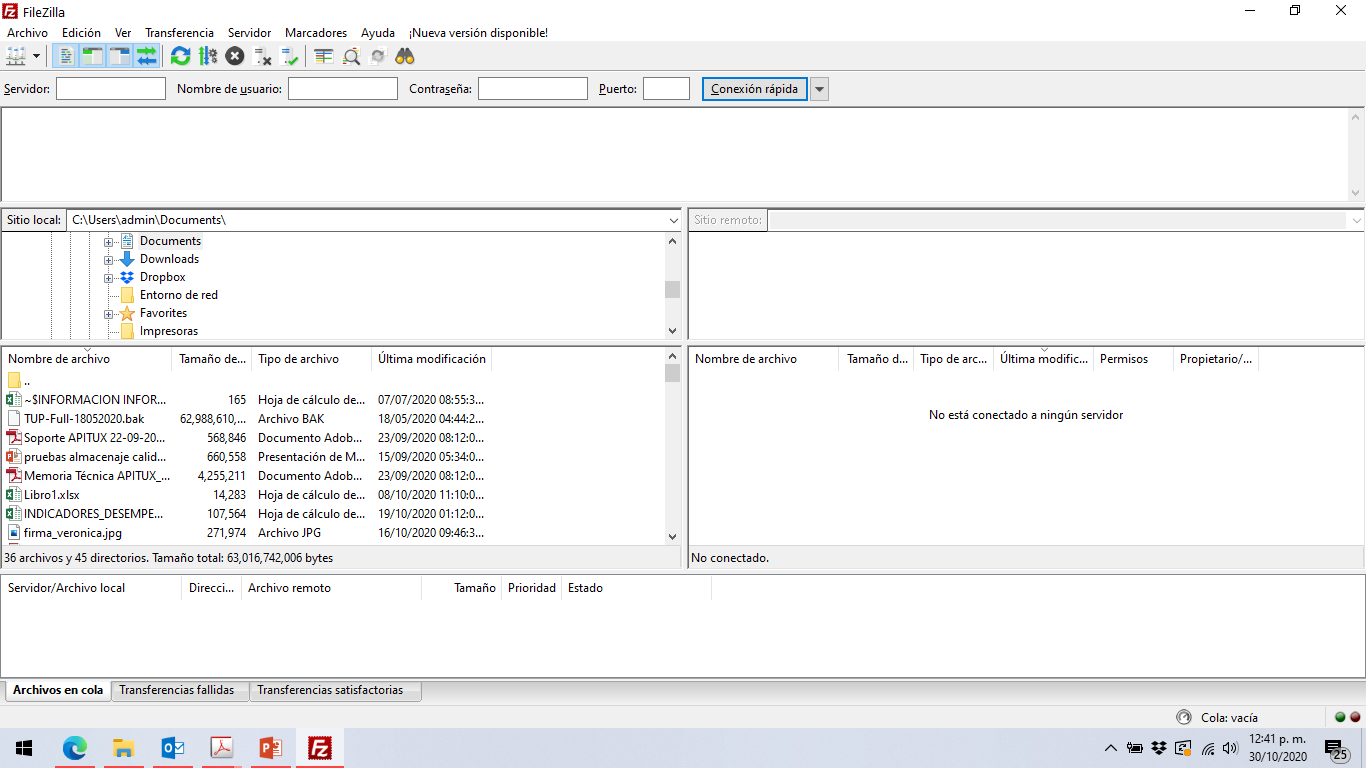 Para ingresar será necesario proporcionar los datos de conexión que se han brindado por el área de transparencia y subgerencia de administración: EJEMPLO:

SERVIDOR: www.puertotuxpan.com.mx.

Usuario y clave: usuario_ce1@puertotuxpan.com.mx ********** después solo se hace clic en conexión rápida para conectar.
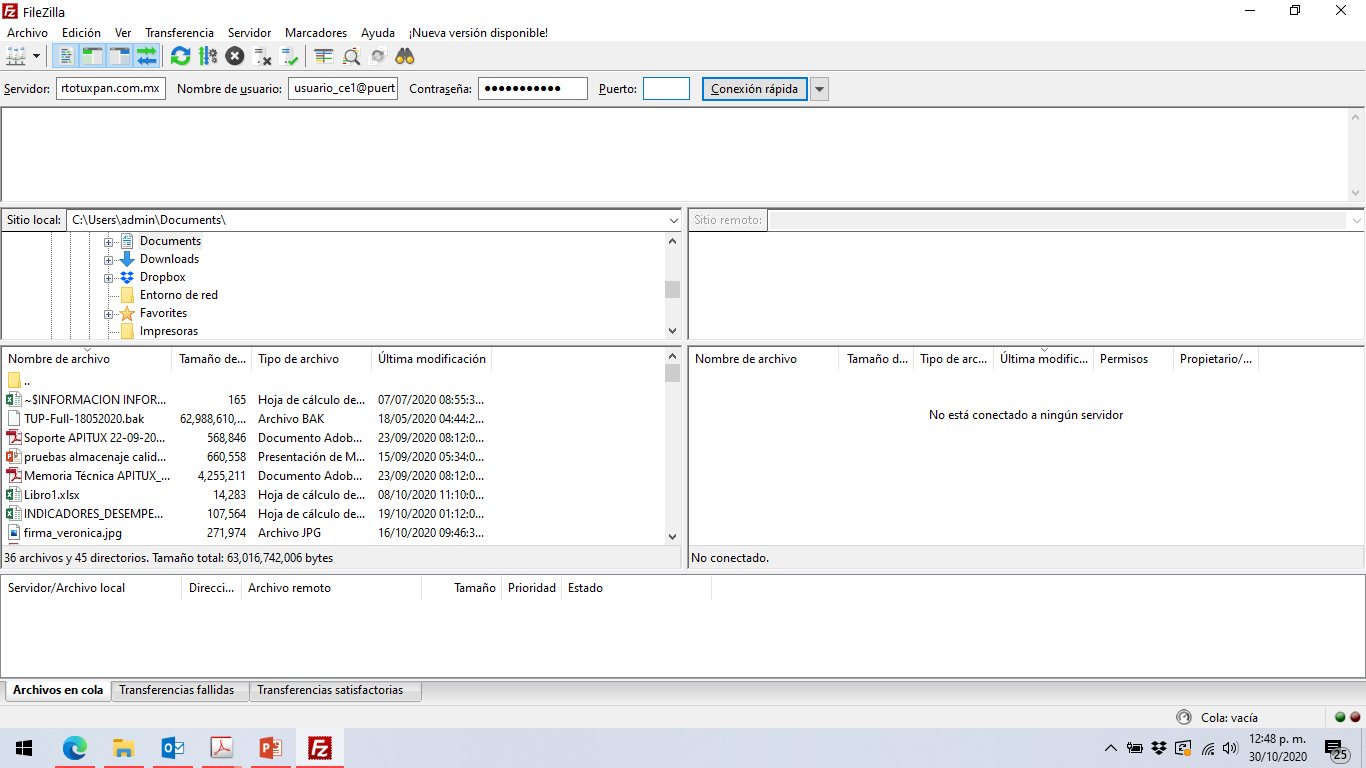 Al momento de iniciar la conexión aparecerá el directorio de archivos del programa de carpetas electrónicas que se encuentra ubicado en el cuadro que se encuentra ala derecha.
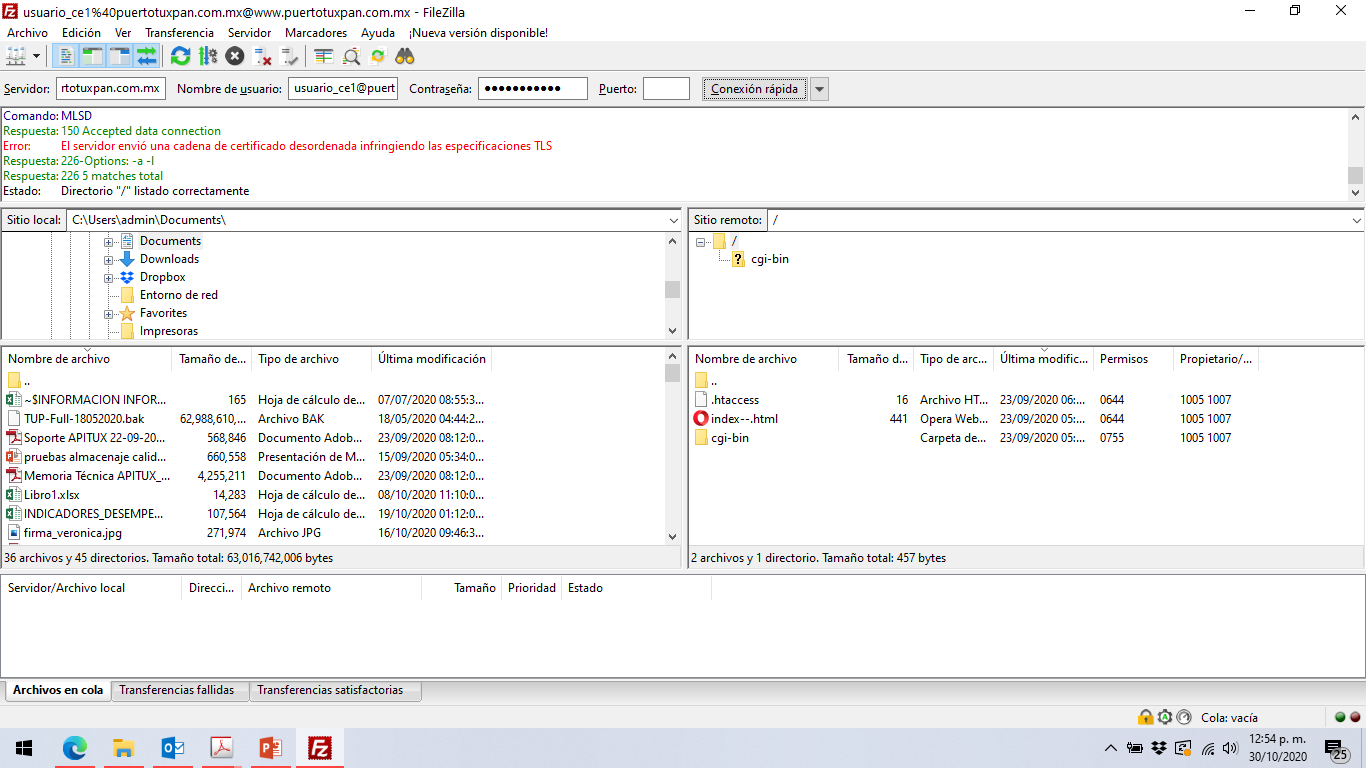 Para subir un archivo al directorio es necesario seleccionarlo dar click derecho sobre el archivo y seleccionar subir.
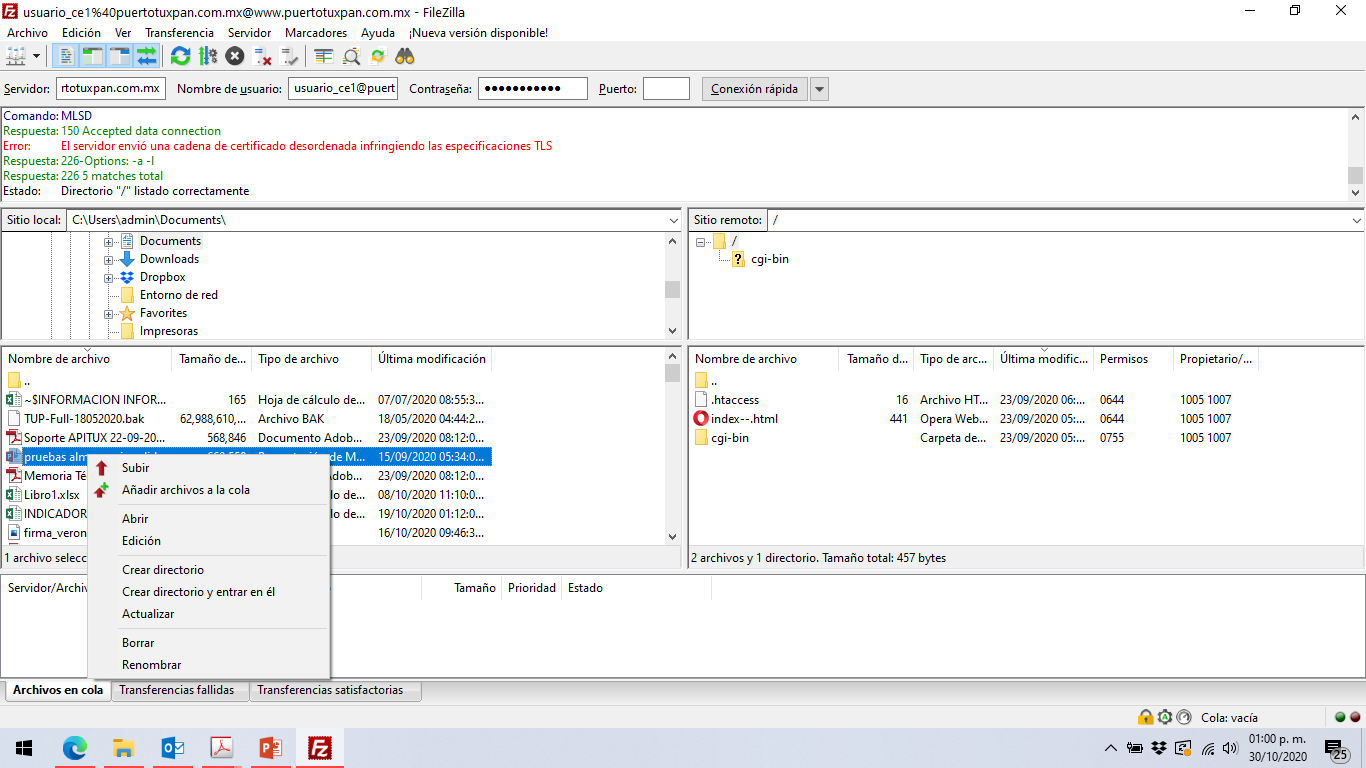 Al seleccionar la opción subir comenzara con el proceso y notificara.

Cuanto este termine, el archivo se mostrara en el directorio que se encuentra en el recuadro de la derecha que se encuentra marcado.
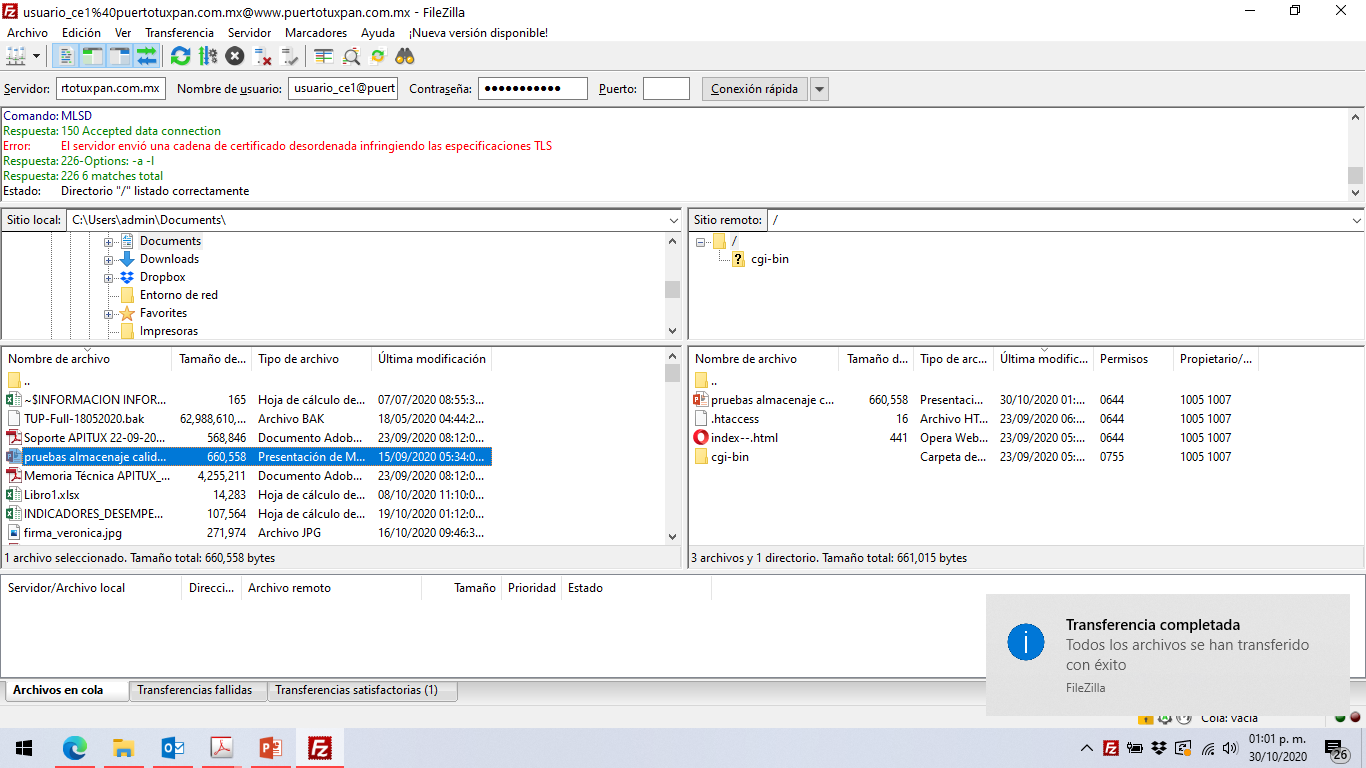 En caso de que el archivo que se cargo no es el correcto es necesario seleccionarlo después darle click derecho en la opción de eliminar.
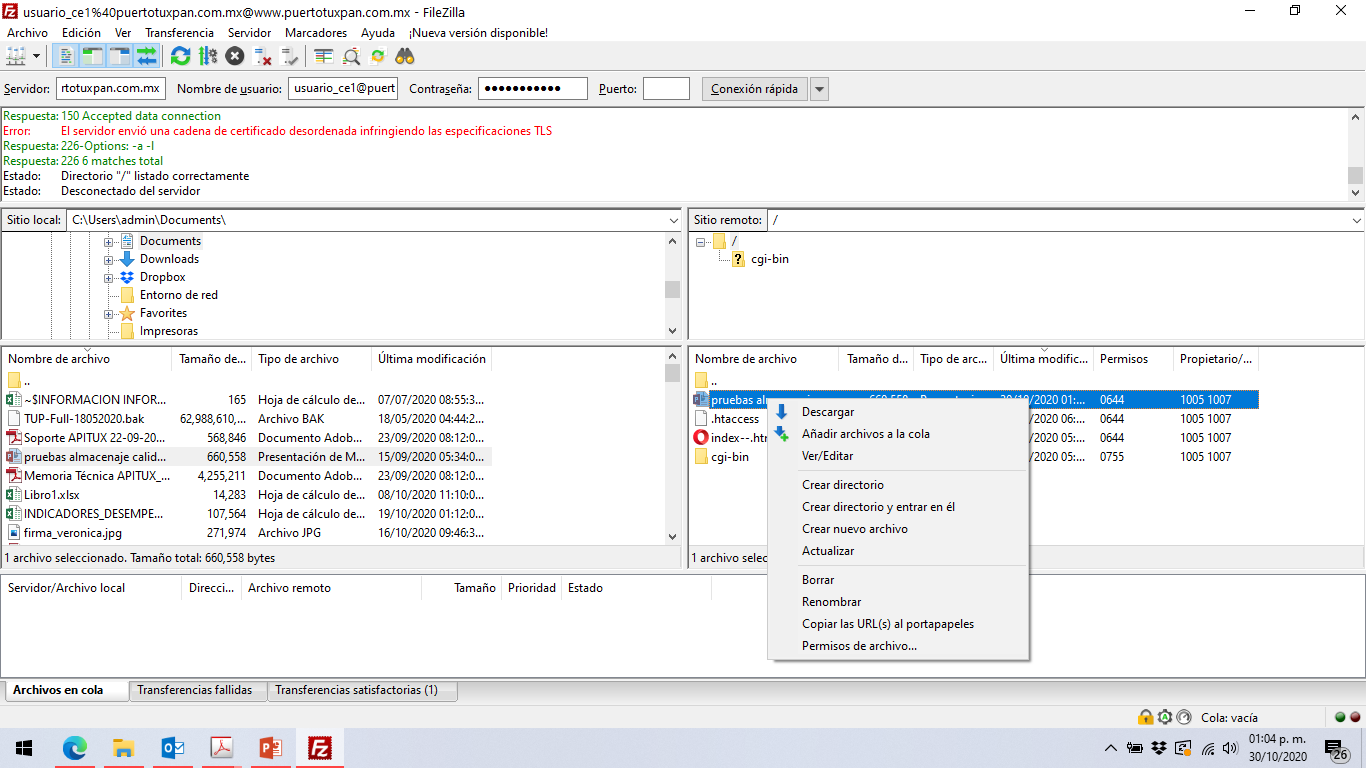 En el caso de crear una carpeta en el programa de carpetas electrónicas es necesario darle click derecho en cualquier para del recuadro marcado y seleccionar la opción de “crear directorio”.
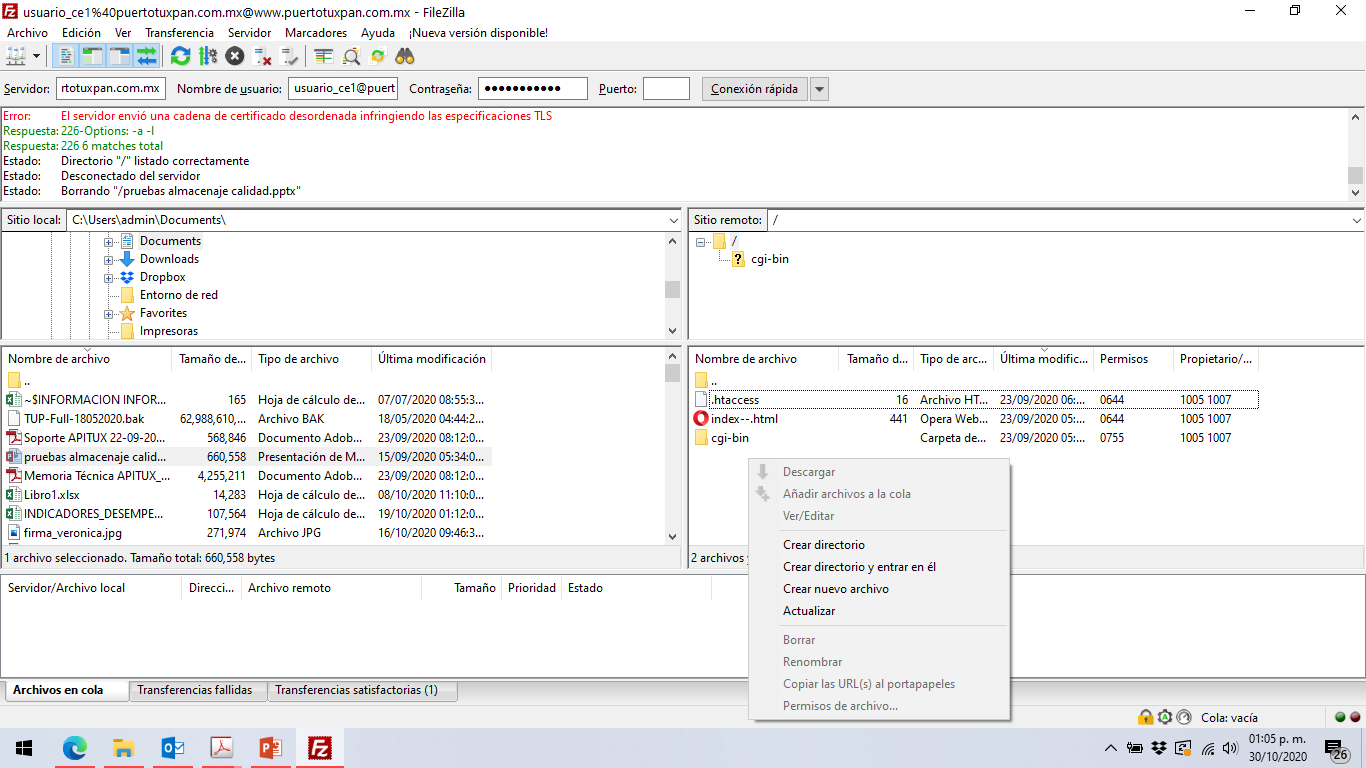 Al momento que crear una nueva carpeta nos pedirá que se asignemos un nombre y después le damos en aceptar.
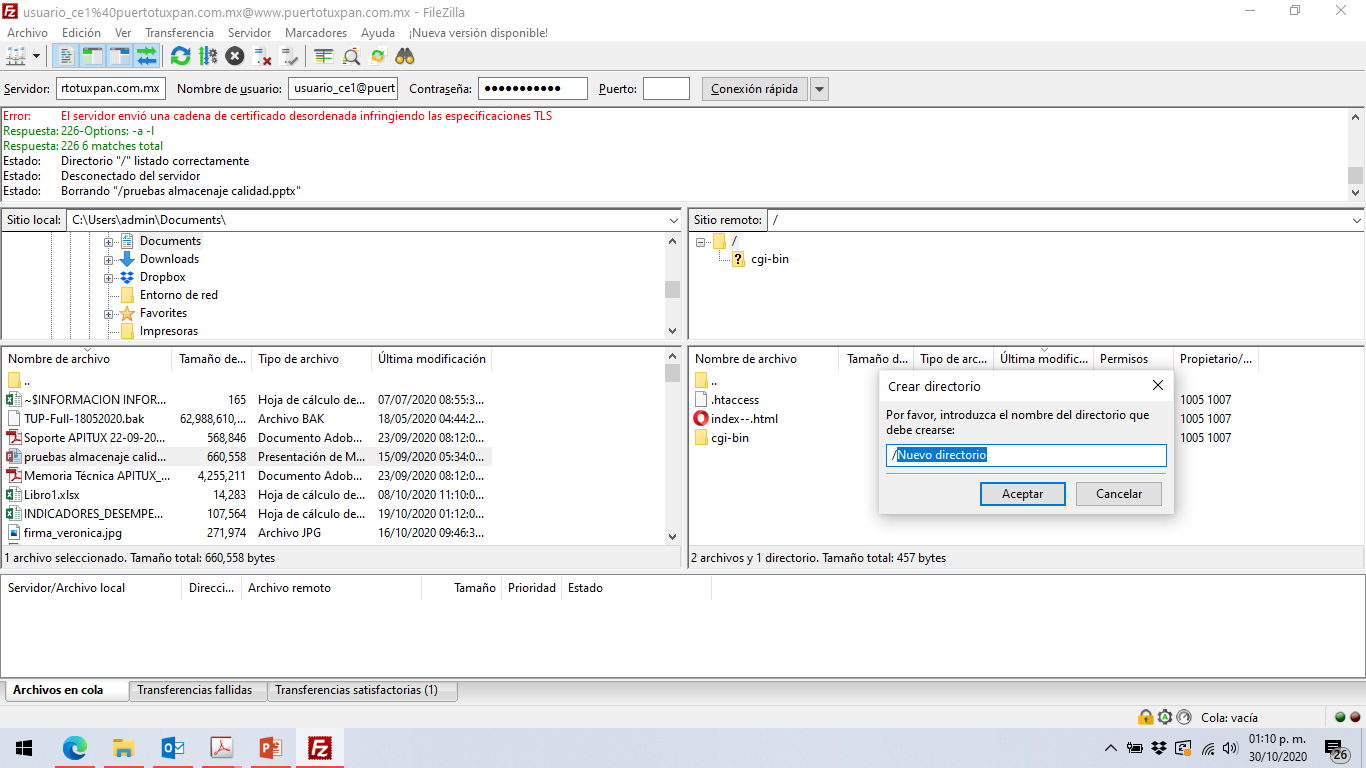 Una ves signado el nombre y presionar en aceptar aparecerá la nueva capeta en el directorio del programa como se muestra a continuación.
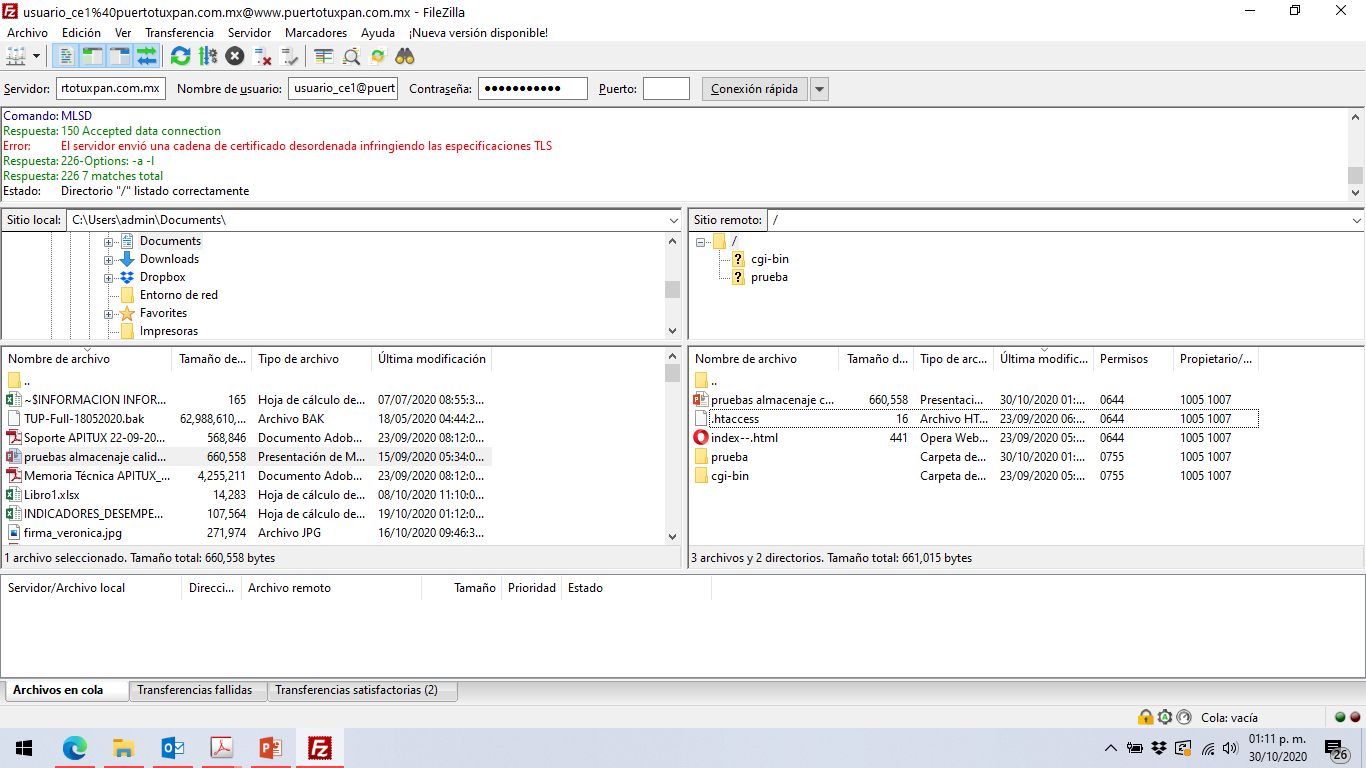 Nos trasladamos al programa de carpetas electrónicas en donde se mostrara la nueva carpeta que se creo.
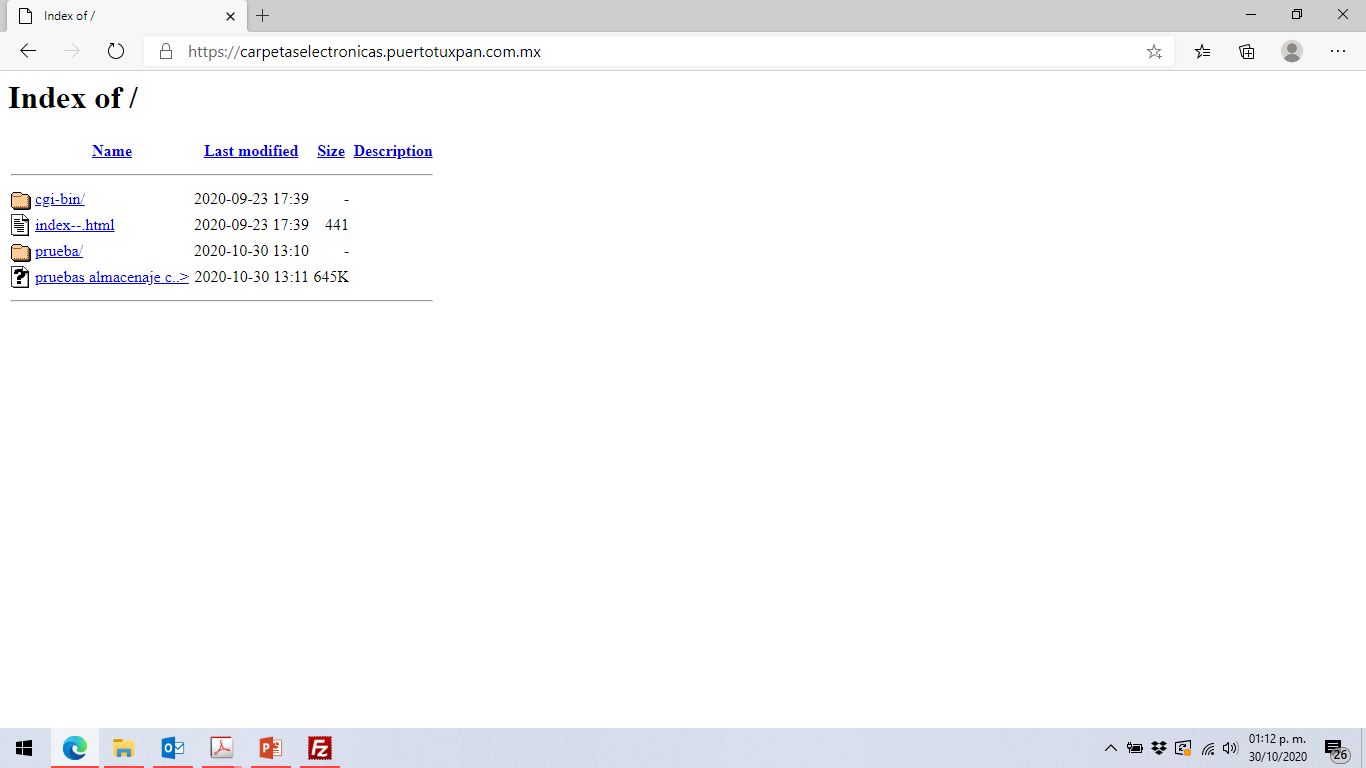